A CURVE OF COLOURS
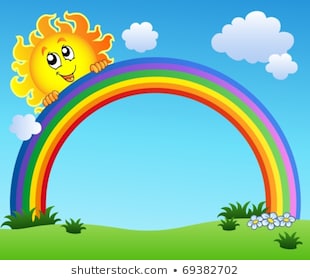 QUESTION TIME : 

1. What is prettier than boats sailing on rivers?
             A Rainbow is prettier than boats sailing on rivers.

2. What is the “bow that bridges heaven” ?
            The “bow that bridges heaven” is a Rainbow.

3. “And builds a road from earth to sky”. What does this mean?
            The rainbow looks like a road that connects the earth and the sky.